Razvojne banke u BiH
uloga, značaj i perspektiva
Razvojne banke u Bosni i Hercegovini      se dijele u skladu sa entitetima  na :
Razvojna banka Federacije
 Bosne i Hercegovine
Investiciono-razvojna banka Republike Srpske
Razvojna banka FBiH:
Finansijska institucija čiji je zadatak provođenje ekonomske politike Vlade FBiH
Ona to radi kroz stimulativno kreditiranje koje podrazumijeva razne kamatne stope (niže od tržišnih kamatnih stopa)
Započela sa radom 01.jula 2008.
Naslijedila Investicijsku banku
Osnovana Zakonom o Razvojnoj banci Federacije Bosne i Hercegovine
U potpunosti je u vlasništvu Federacije
Zapošljava 128 osoba
Njen kapital je 113,5 miliona KM, a kreditni plasman 182 miliona KM
Sjedište joj je u Sarajevu, a poslovnice ima i u Mostaru, Bihaću, Orašju, Zenici, Tuzli i Livnu
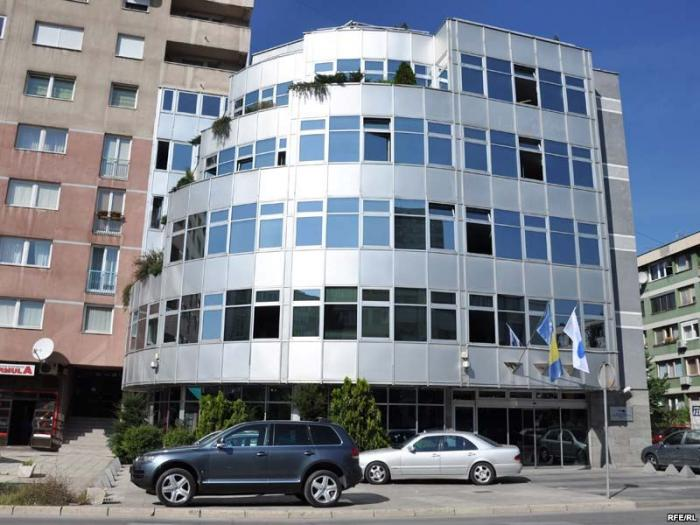 Sjedište Razvojne banke FBiH u Sarajevu
Organizaciona struktura RB FBiH:
Skupština
Nadzorni odbor
Uprava
Odbor za reviziju
Skupština se sastoji od Vlade FBiH, premijer je također i predsjednik skupšitne Banke
Skupština odlučuje o pitanjima određenim Zakonom i Statutom RB FBIH

Nadzorni odbor čini 7 članova, zajedno sa predsjednikom
Imenuju se istovremeno, a mandat im je 5 godina
Članovi ne mogu biti politički aktivni i ne mogu obavljati upravljačke funkcije u drugim bankama

Upravu čine predsjednik, podpredsjednik i izvršni direktori
Mandat predsjednika i podpredjednika traje 4 godine, te može biti obnovljen samo jednom
Zadatak izvršnih direktora je istraživanje, razvoj i kreditiranje
Nadzor se vrši od strane Agencije za bankarstvo FBiH, koja organizuje rad i rukovodi poslovanjem Banke

Odbor za reviziju sačinjavaju predjednik i 4 člana koja se biraju istovremeno, na mandat od 4 godine
Specifičnost – članovi uprave i nadzornog odbora ne mogu biti osuđivani za krivično djelo i za privredni prijestup iz oblasti privrednog i finansijskog kriminala 5 godina od pravomoćnosti presude, isključujući vrijeme zatvorske kazne

Vlada FBIH jednom godišnje podnosi Parlamentu FBIH na usvajanje izvještaj o poslovanju i planu poslovanja nakon njenog usvajanja na skupštini
Na taj način je zakonodavna vlast isključena iz upravljanja Bankom
Ciljevi Razvojne banke FBiH:
Finansira razvitak gospodarstava FBIH
Povećanje zaposlenosti
Unapređenje poljoprivredne proizvodnje
Gospodarska infrastruktura
Razvitak ruralnih područja
Razvitak ruralnog turizma
Poticaj izvoza
Podupire unapređenje obrazovanja
Podupire uvođenje najnovije tehnologije
Razvoj malog i srednjeg poduzetništva
Zaštita životne okoline
Osigurava izvoz robe i usluge iz Federacije BIH
Vodi računa o ravnomjernom razvoju kantona
Investiciono-razvojna banka RS:
Osnovana je 06.12.2006. u skladu sa Zakonom o IRB RS
Registrovana je kao akcionarsko društvo čiji je vlasnik Republika Srpska
Ona u RS upravlja vladinim fondovima i kreditira njihove komitente u odgovarajućem obimu (samim tim se razlikuje od RB FBIH koja daje klasične kredite uz kamatu)
Narodna skupština nema aktivnu ulogu u upravljanju Bankom, ali se izvještaji o radu Investiciono- razvojne banke podnose upravo njoj
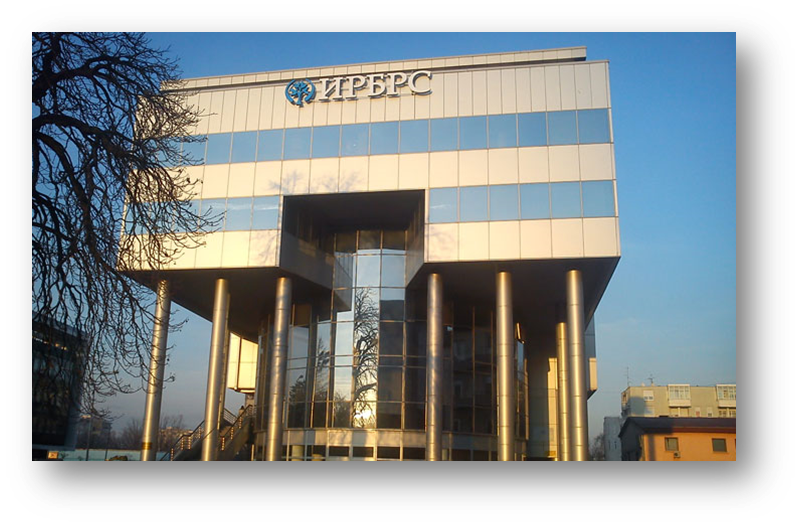 Investiciono– razvojna banka Republike Srpske
Organizaciona struktura IRB RS:
Skupština
Nadzorni odbor
Uprava Banke
Funkciju skupštine vrši Vlada Republike Srpske 

Nadzorni odbor ima 6 članova čiji je mandat četiri godine, a imenuje ga Narodna skupština RS
Članovi Nadornog odbora ne mogu biti politički aktivni, niti obavljati funkcije u izvršnoj vlasti

Upravu čine direktor i šest izvršnih direktora
Izvršni direktori su direktori fondova kojima upravlja IRB RS:
Fond za stanovanje RS
Fond za razvoj i zapošljavanje RS
Akcijski fond RS
Fond za restituciju
Fond za nekretnine i potraživanja
Fond za razvoj istočnog dijela RS
Ciljevi IRB RS:
Unapređenje poljoprivredne proizvodnje
Podrška malom i srednjem poduzetništvu
Stambeno-poslovna izgradnja
Izgradnja infrastrukturalnih objekata u RS
Povećanje zaposlenosti
Podrška proizvodnji za smanjenje vanjskotrgovinskog deficita
Ravnomjeran regionalan razvoj
Unapređenje korporativnog upravljanja i tržišta kapitala
Efikasan proces sprovođenja privatizacije i restrukturiranje preduzeća u kontekstu privatizacije
Podrška investicijama
Zaštita životne sredine
Podrška finansijskom sektoru
Uzimajući u obzir visinu kapitala, date kredite i potraživanja možemo zaključiti da  između navedenih razvojnih banaka postoje brojne razlike
Kreditni portfolio, odnosno kapital i potraživanja Investiciono – razvojne banke RS su osam puta viši od kapitala i portfolija Razvojne banke Federacije BiH
U Izvještaju IRB RS za 2018. godinu, prije dvije godine portfolio datih kredita IRB RS preko komercijalnih banaka dostigao  je 1,710 milijardi KM, dok su kreditni portfolio i potraživanja Razvojne banke FBiH na dan 31. decembar 2018. godine, iznosili 234,8 miliona KM
Izvori podataka: Razvojna banka FBiH i IRB RS, izvještaji za 2018.godinu.
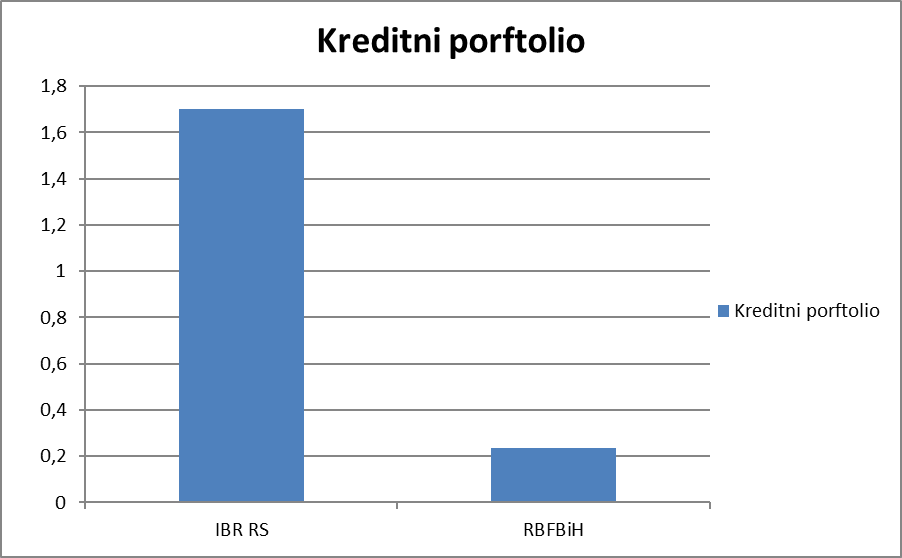 Osnovni ciljevi razvojnih banaka oba bosanskohercegovačka entiteta jesu razvoj privrede, povratak postojećih proizvođača i pomaganje otvaranja novih

Danas su ove razvojne banke jedan od ključnih mehanizama u realizaciji posebnih projekata bitnih za Bosnu i Hercegovinu i njene entitete, uvažavajući funkciju uravnoteženja strukturalnog i regionalnog principa, te skladnijeg ekonomskog razvoja.
Kontrolna pitanja
1. Koja je osnovna podjela razvojnih banaka u Bosni i Hercegovini i kojim su zakonima osnovane?

2. Koji su ciljevi Razvojne banke FBiH?

3. Koji su ciljevi IRB RS?

4. Organizaciona struktura RB FBIH i njeni ciljevi?

5. Organizaciona struktura IRB RS i njeni ciljevi?
Hvala na pažnji 
Maida Hadžiavdić